M-Kopa in Rural Kenya
The Role of Technology in the Business Model
By Lyndon Sam 
Supervisors: Jonathan Greenacre & 
Shinsuke Tanaka 
Summer 2020
The Problem
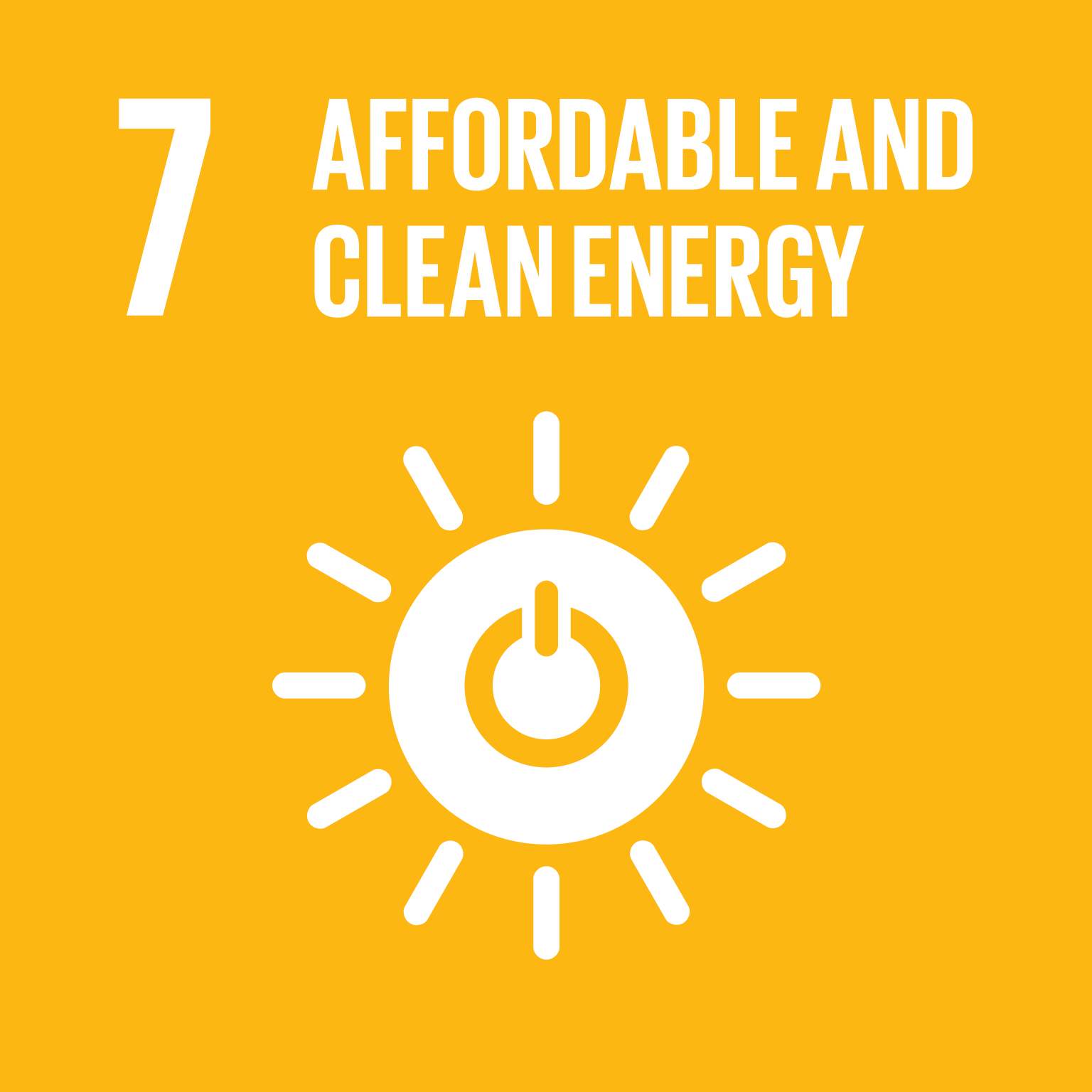 45% of the population (84% of rural population) is off-grid – meaning they are using unsustainable sources of energy like firewood, kerosene, and paraffin.
Solar technology is available – but companies can’t reach rural areas due to unreliable infrastructure, high fixed costs, low information on demand and lack of familiarity with local communities 

Multilateral Development Banks are throwing money at the problem – World Bank provided over $11.5bn towards renewable energy, but Sub-Saharan Africa has the slowest rate of growth in renewables capacity.
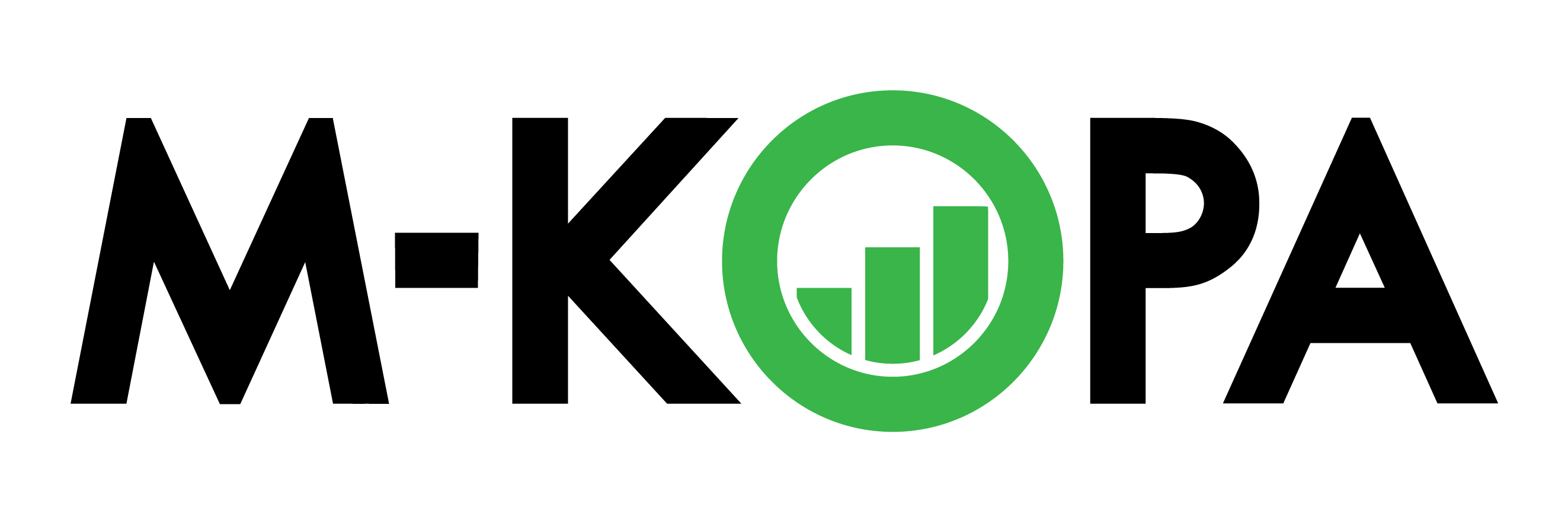 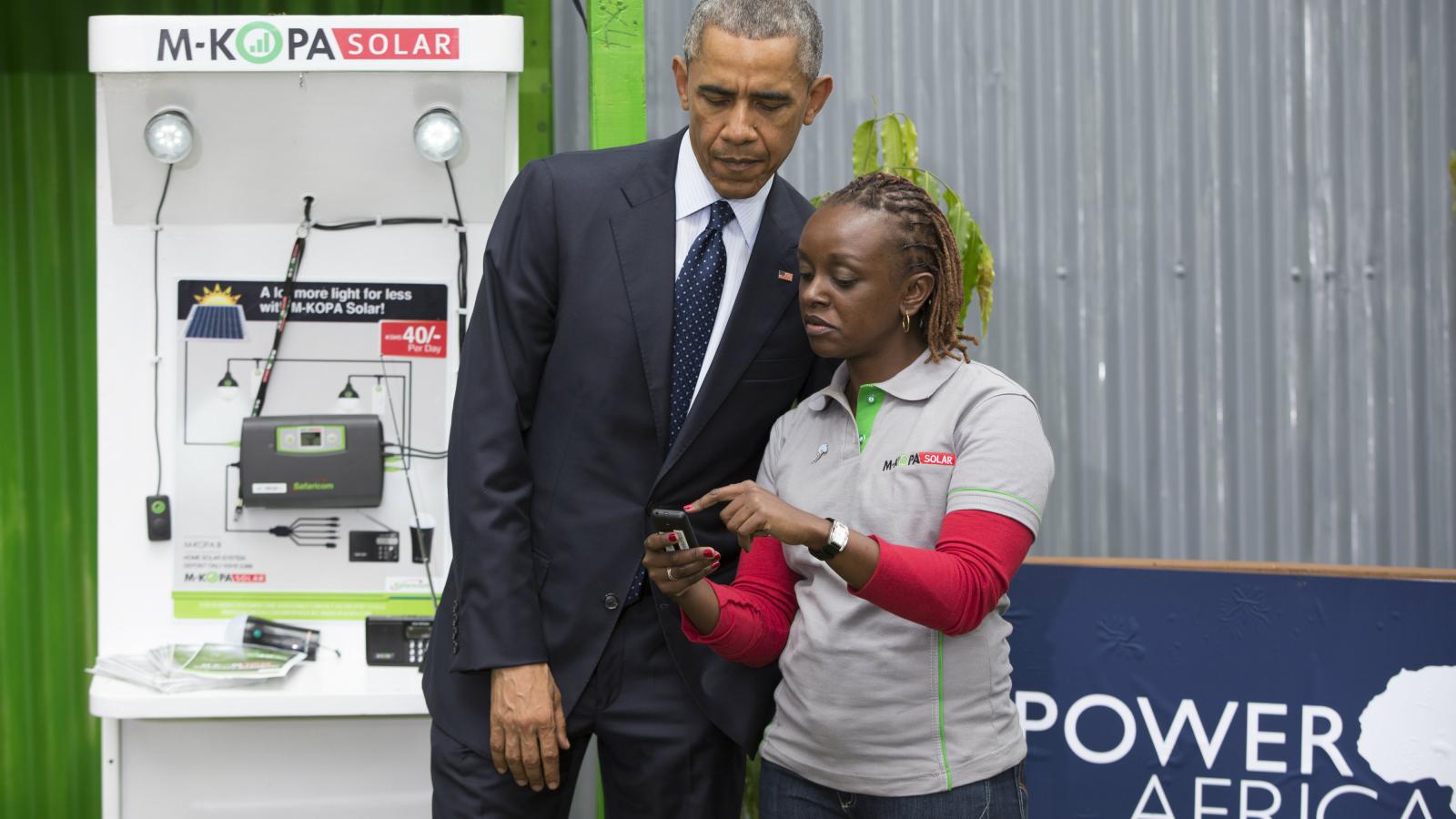 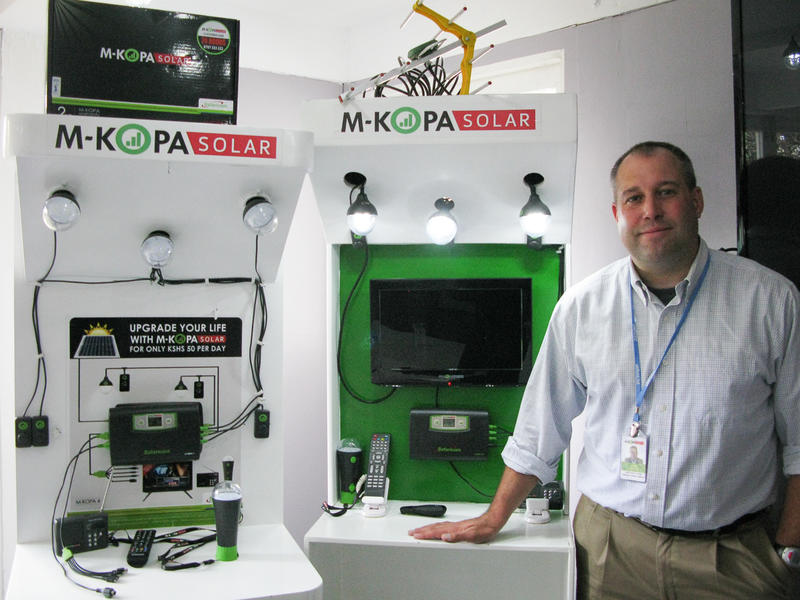 M-Kopa’s Secret to Success
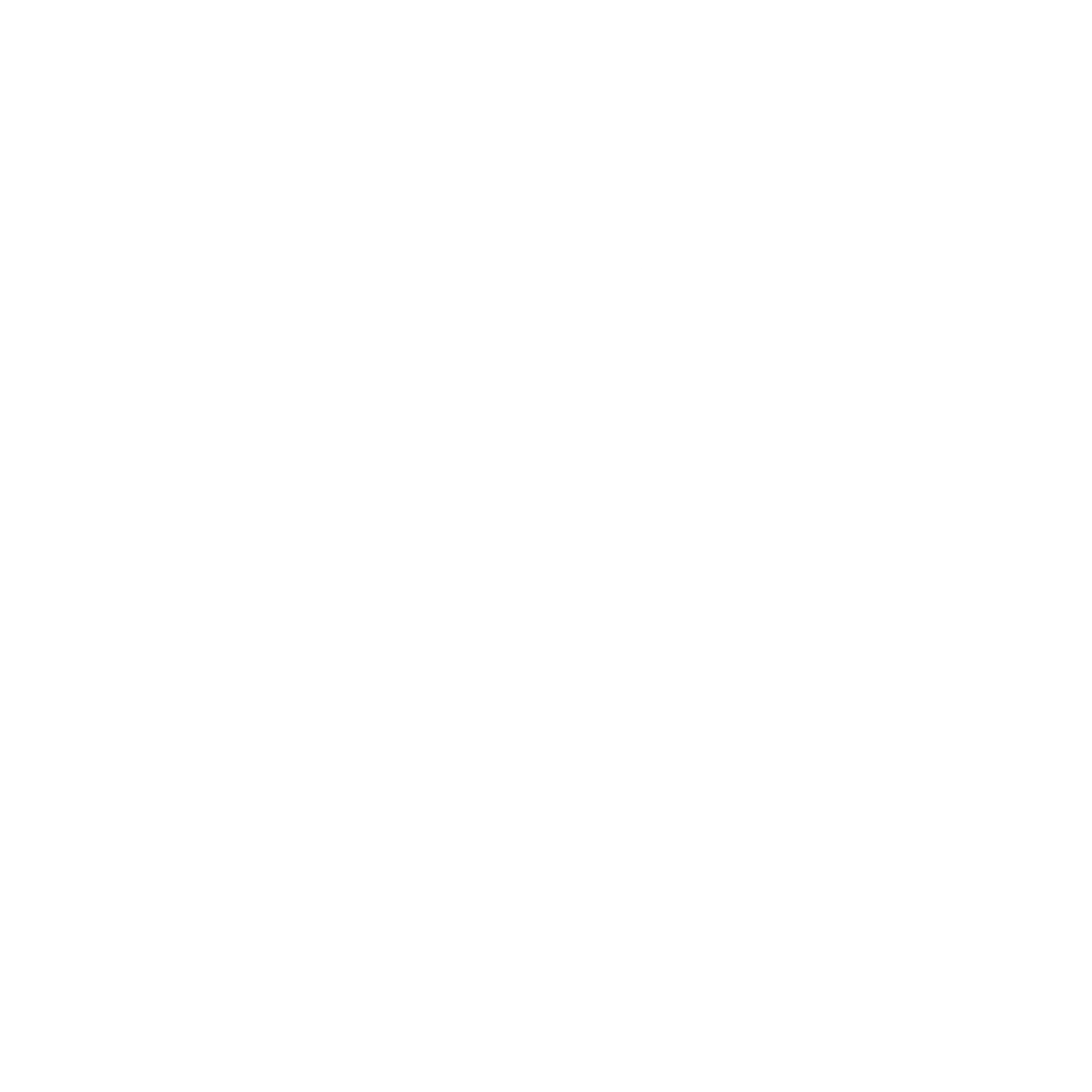 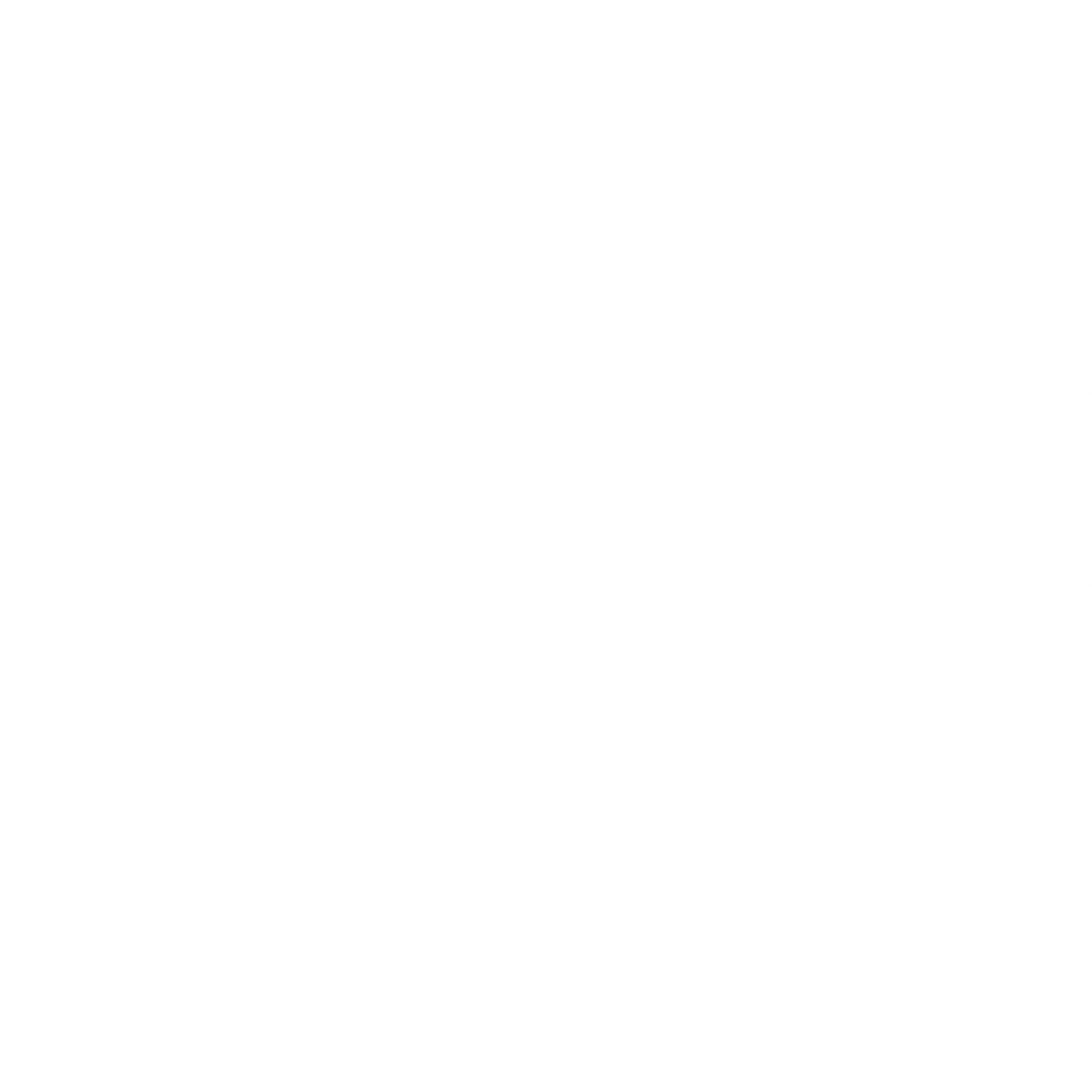 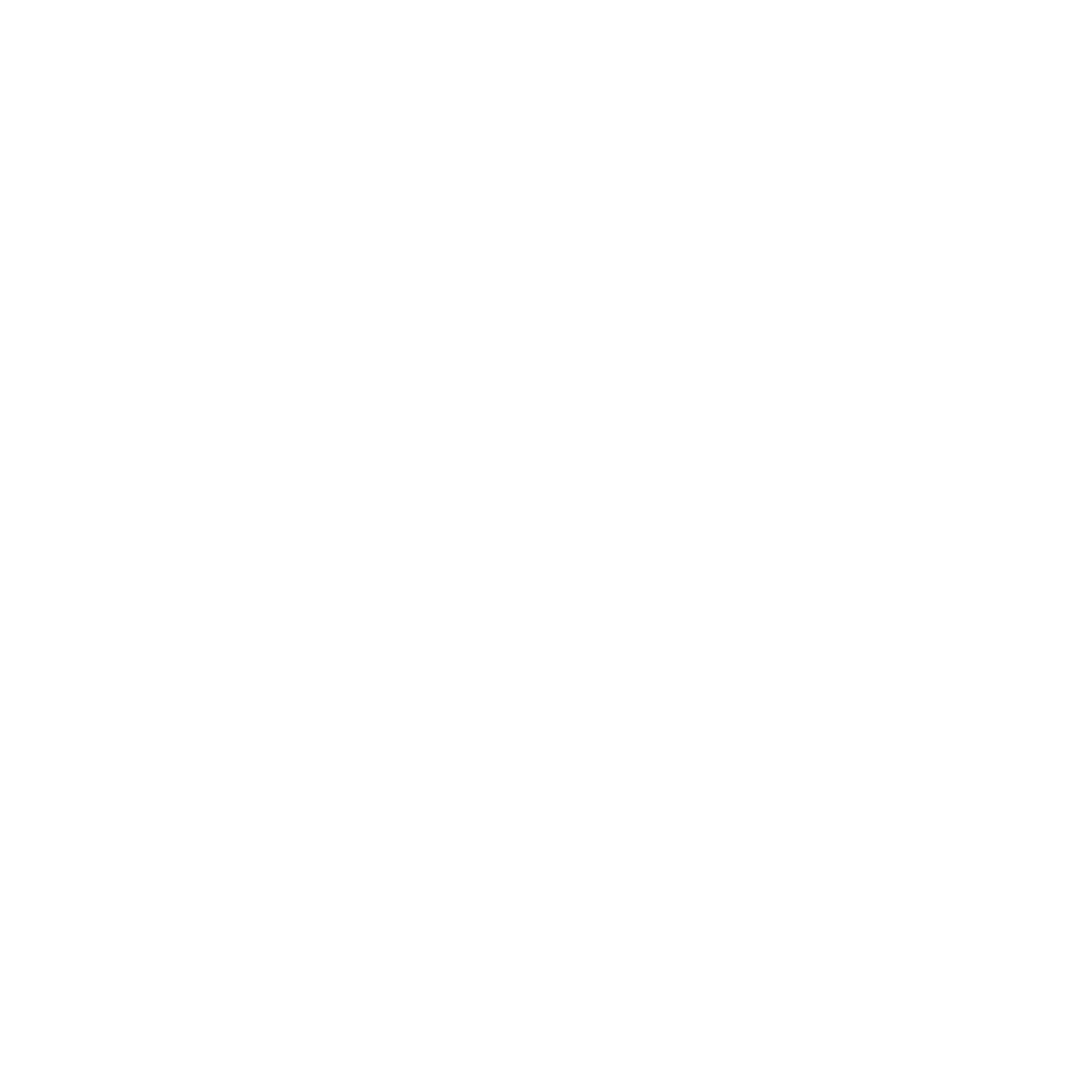 Pay-As-You-Go Model 
(Based on Mobile Money)
Sales Agent Network Equipped with Smartphones
Remote-Controlled Solar Panels
PAYGO Model
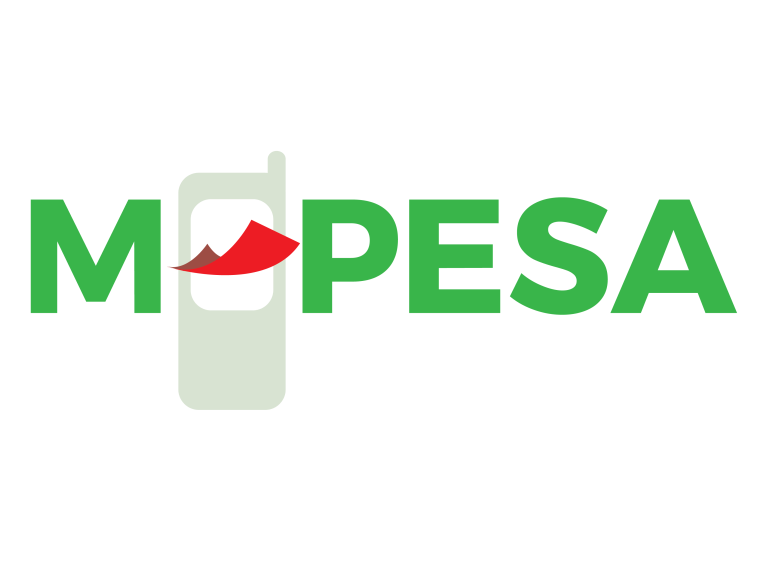 Basic M-Kopa Package: $27.63 for installation and $0.46 daily. 
Total Cost over 365 days: $195.71 

Total Cost of Alternatives (Kerosene, Batteries, Firewood, Mobile Charging Services): $272 

M-Kopa offers better technology and $76.30 of savings
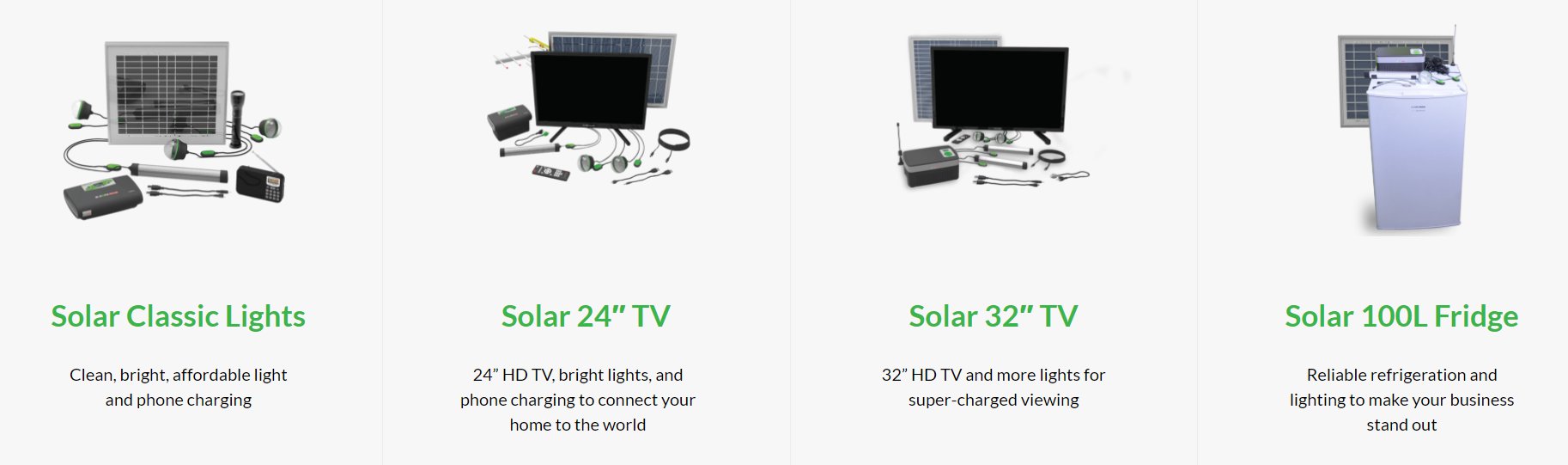 Sales Agent Network
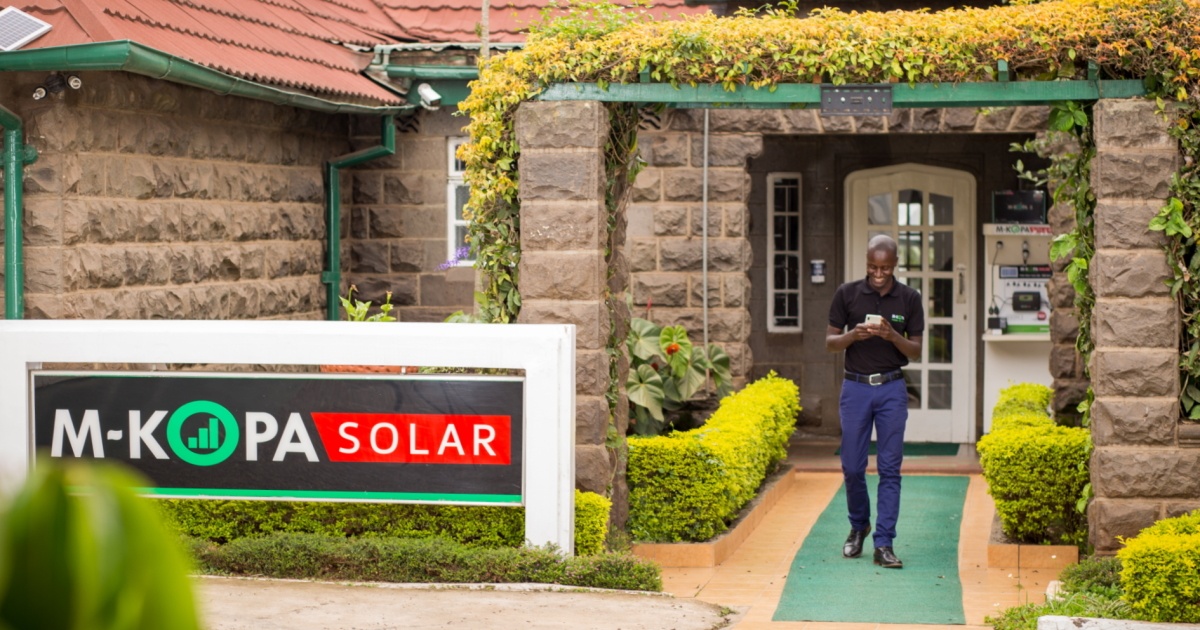 2000 commission-based sales agents 

8-10% Commission 

Recruited based on familiarity with local areas

Navigate using Geographic Mapping 

Use “tea parties” to aggregate demand and create social incentives to buy

Use Microsoft Kaizala for communication, training, sales data and stock management. 

Register New Customers on the Spot by taking a picture and creating a profile.
GSM-Enhanced Solar Equipment
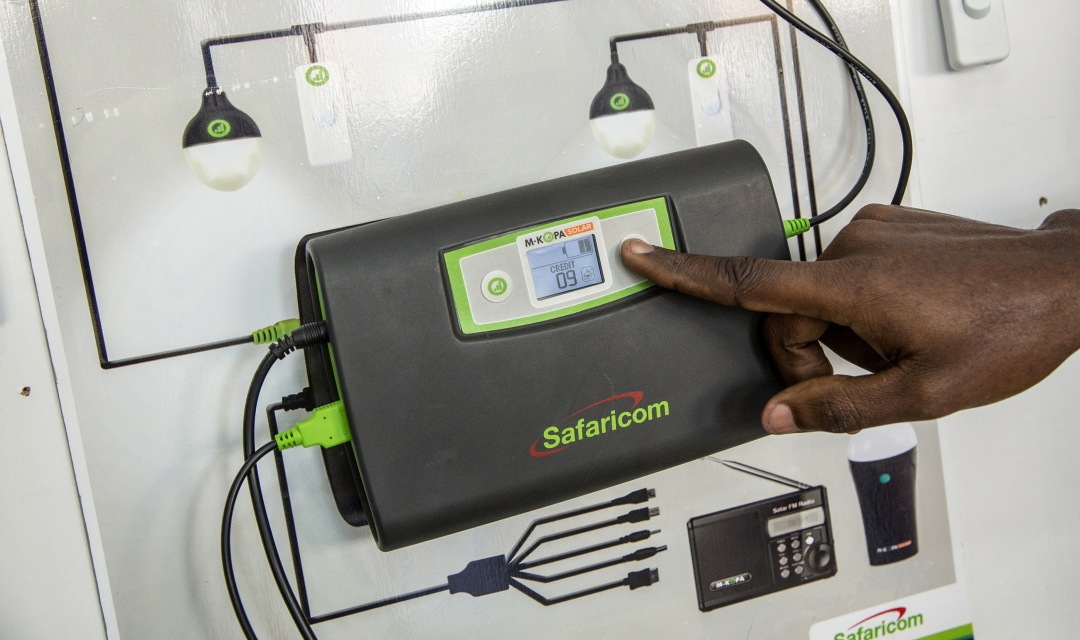 Allows M-Kopa to monitor customer behavior, energy consumption patterns, extend credit to device owners, and transmit data between machines. 

M-Kopa can also shut off and restore service based on payment regularity 

Customers facing financial hardship can suspend payment for 30 days with no penalty
M-Kopa’s Impact
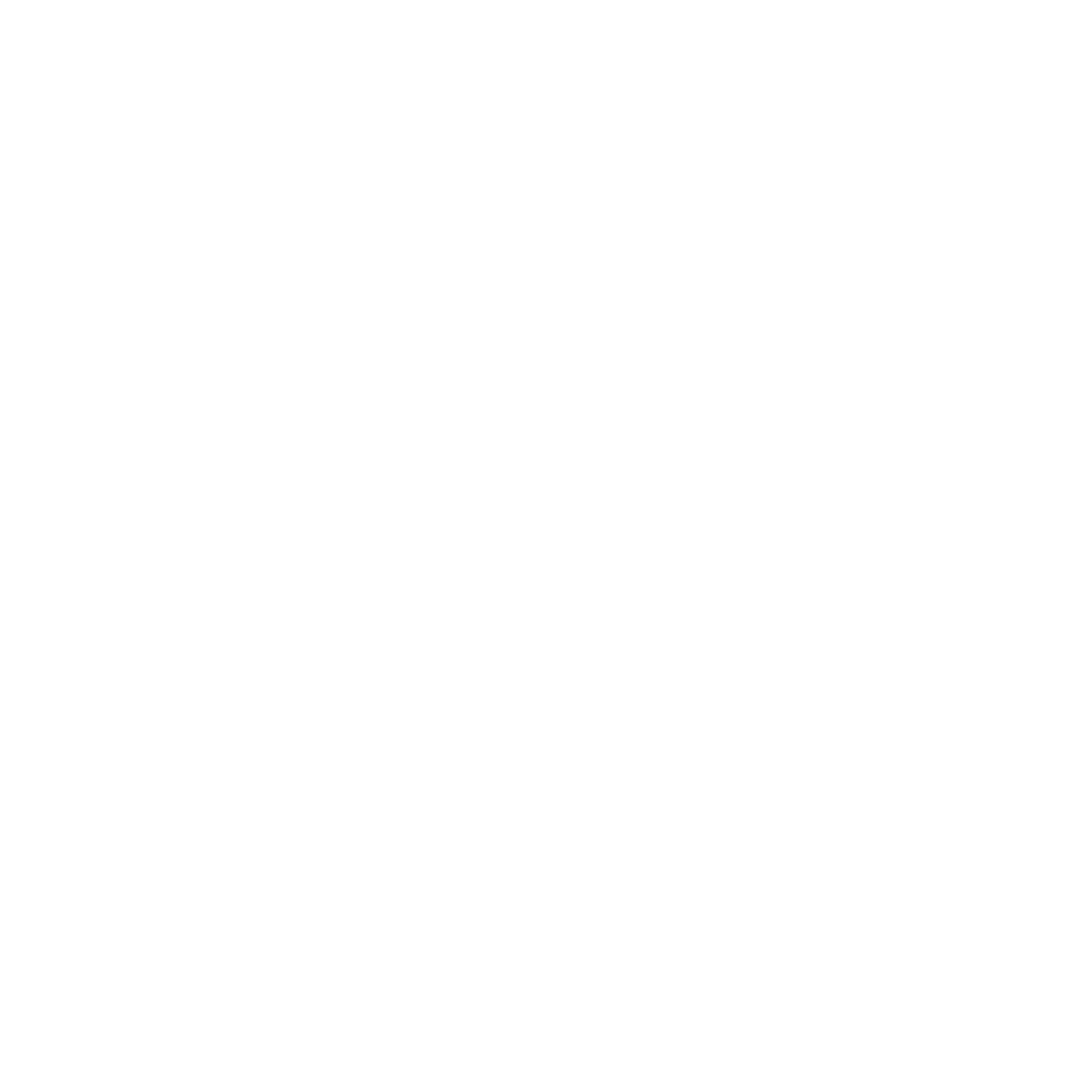 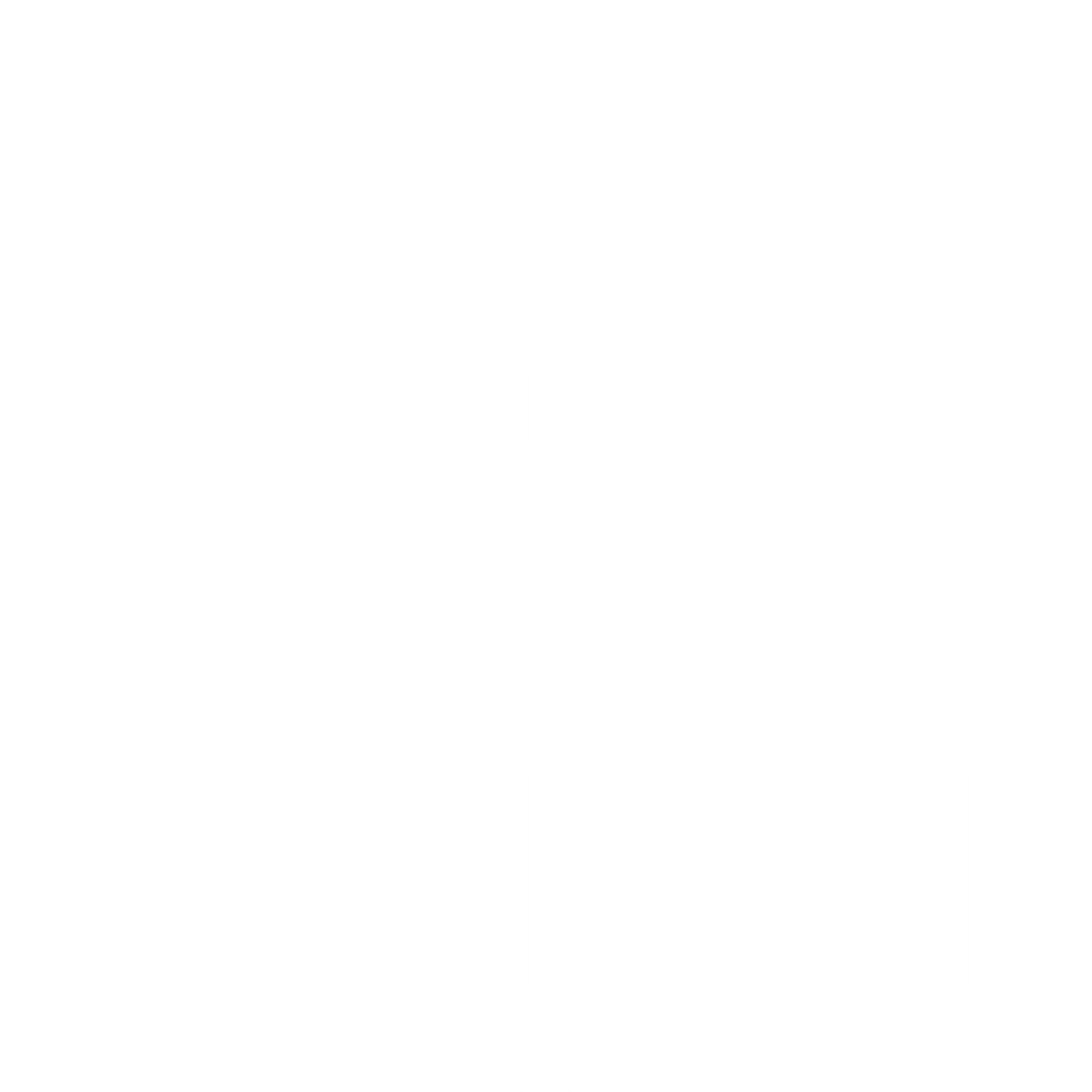 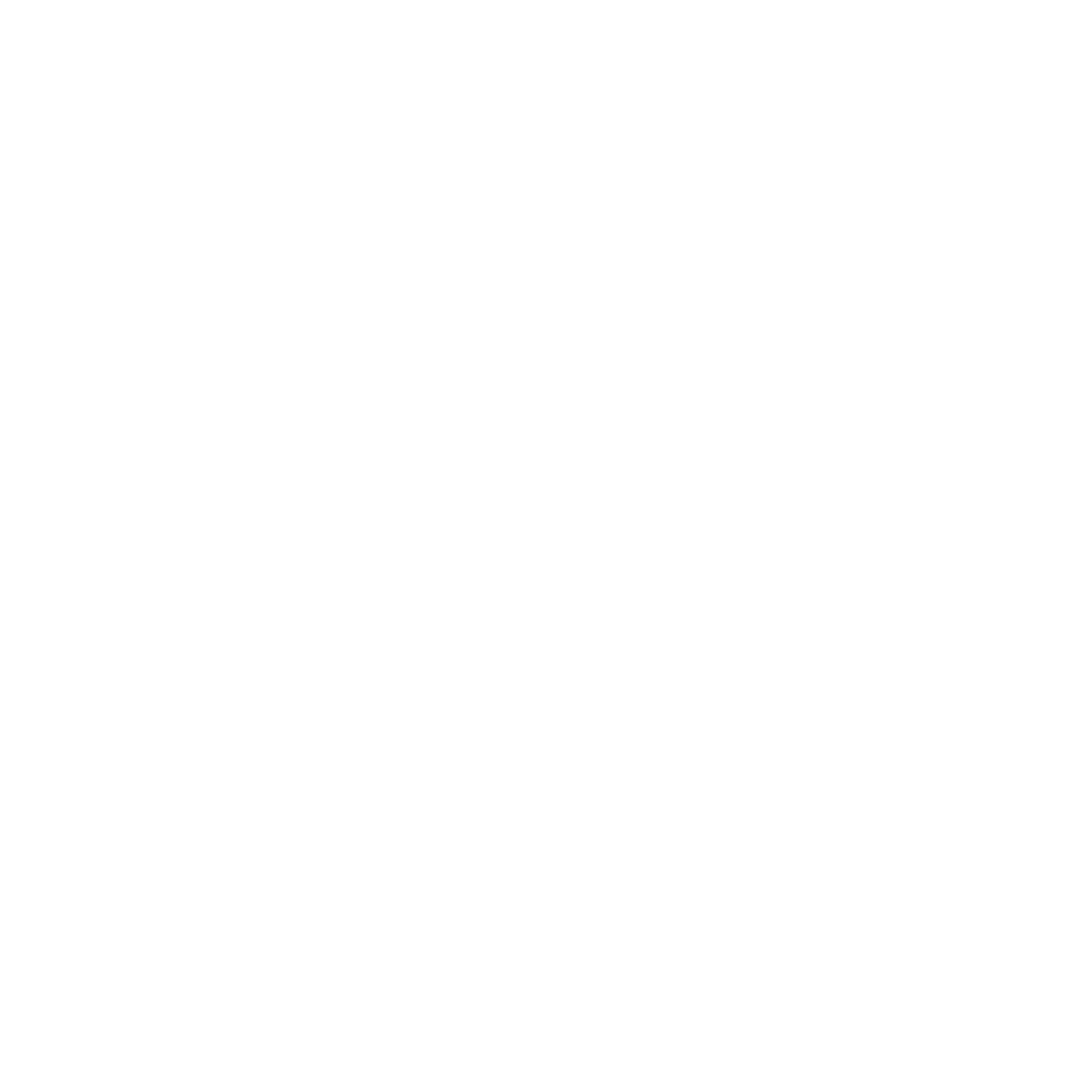 Generates over 72,000 mobile payments per day 

80% of clients report an increase in income after using an M-Kopa product 

Average household saves approx. $750 over 4 years 

46% of households use M-Kopa to support a business or income-generating activity
Customers enjoy 62.5 million hours of kerosene-free lighting per month 

84% reduction in kerosene usage (2017) 

Tons of CO2 to be reduced over product lifetimes: 1.7 million
Increased security
 
More family time 
Better educational outcomes for children 

Better access to information
Research Methods, Limitations 
& Next Steps